All About Me
By Me... Jake
Jake
7
Hamilton
soccer
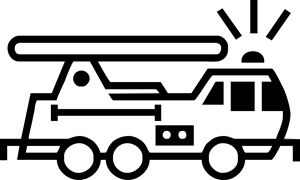 Fire Fighter
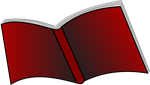 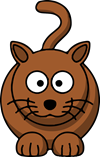 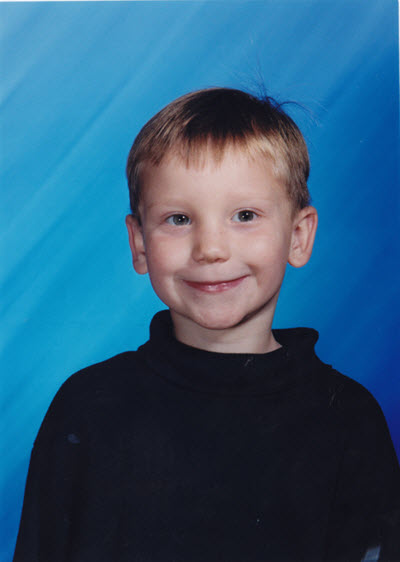 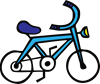 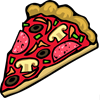 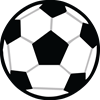